Data Logger For Mechanical Systems
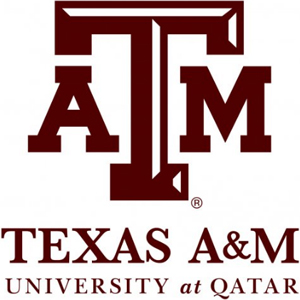 Group 2:
Abdulrahman Al-Malki 
Faisal Al-Mutawa 
Mohammed Alsooj 
Yasmin Hussein
1
Outline
Introduction: Abdulrahman
Overall Progress: Abdulrahman
Team Member Summary: All
Timeline and Conclusion: Mohammed
2
Introduction
Problem Statement
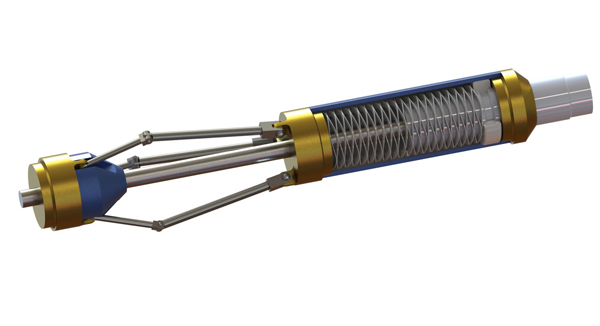 +our product
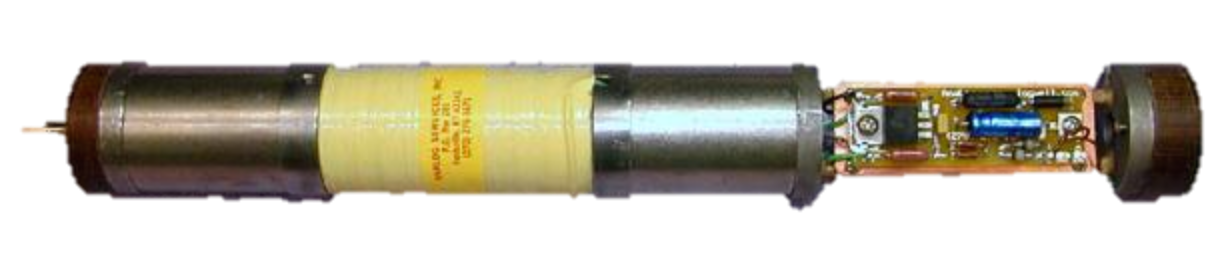 Dumb tool
Smart tool
3
Citations 1-2
Progress - Programming
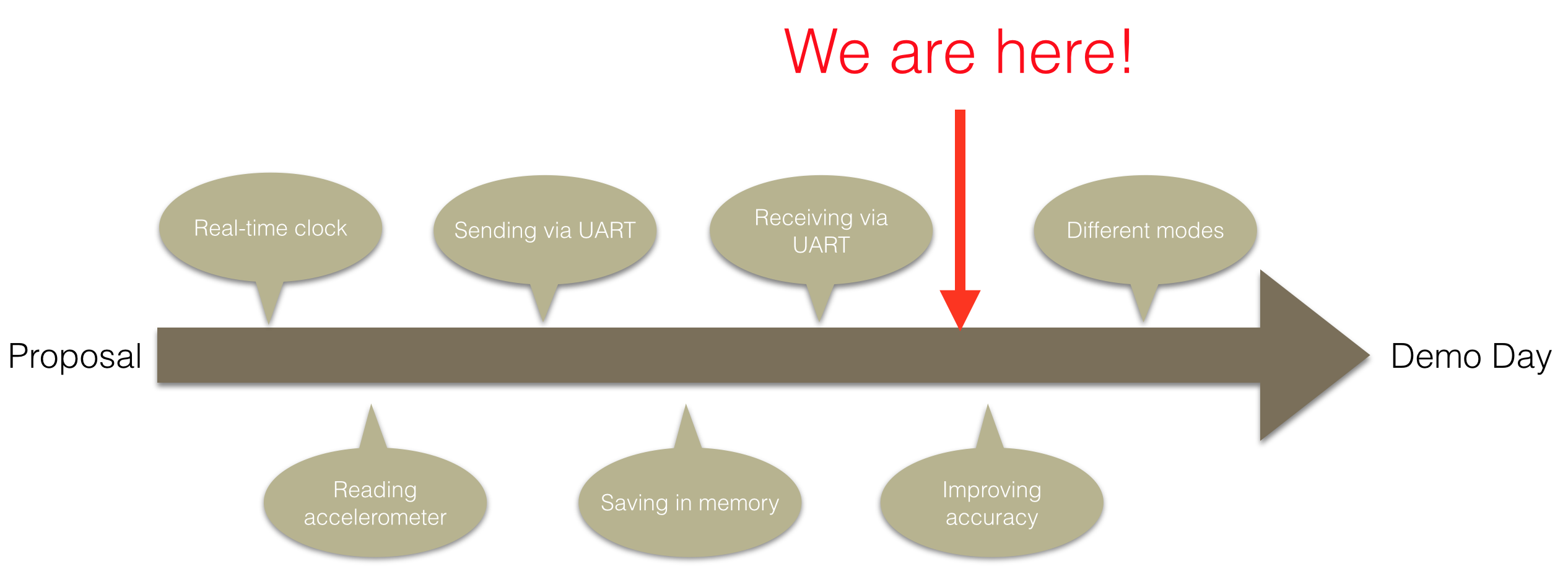 4
Figure 1
Progress - PCB
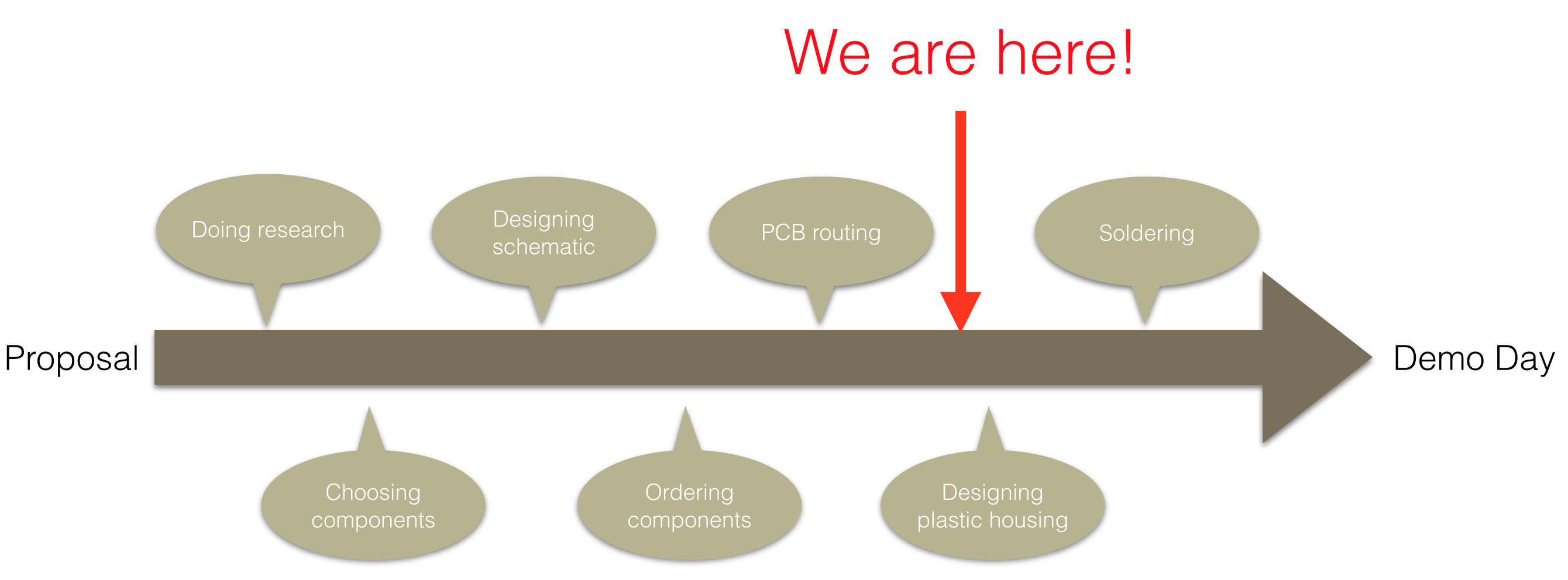 5
Figure 2
Progress & Plans - Abdulrahman
Accomplishments:
Designing real-time clock
Sending ADC output to HyperTerminal
Designing LabVIEW module for data plots
Current Work
Improving the UI of the LabVIEW module
Working on sending speed
Future Plans
Preparing for demo day
6
Programming - Real-time clock
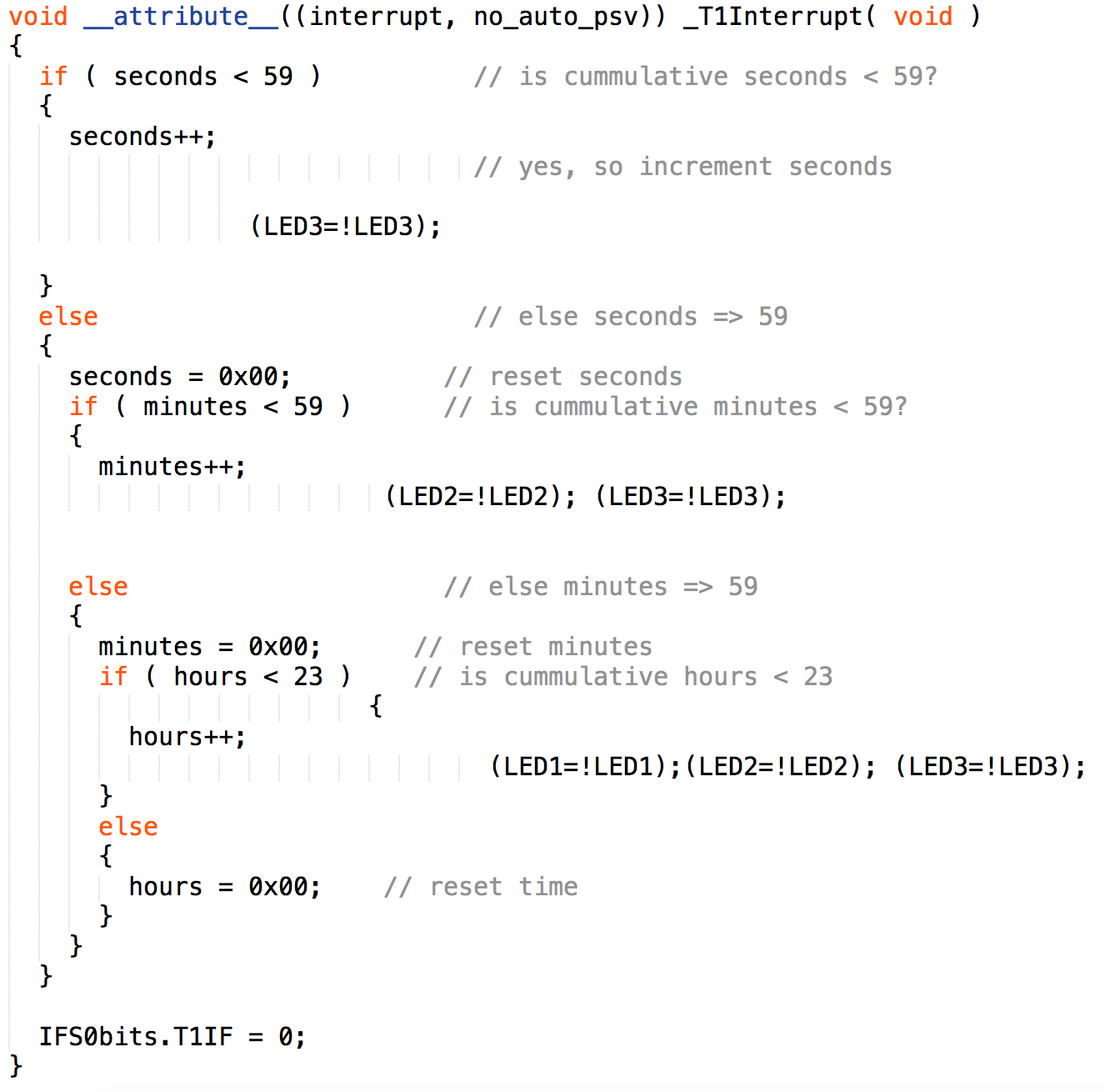 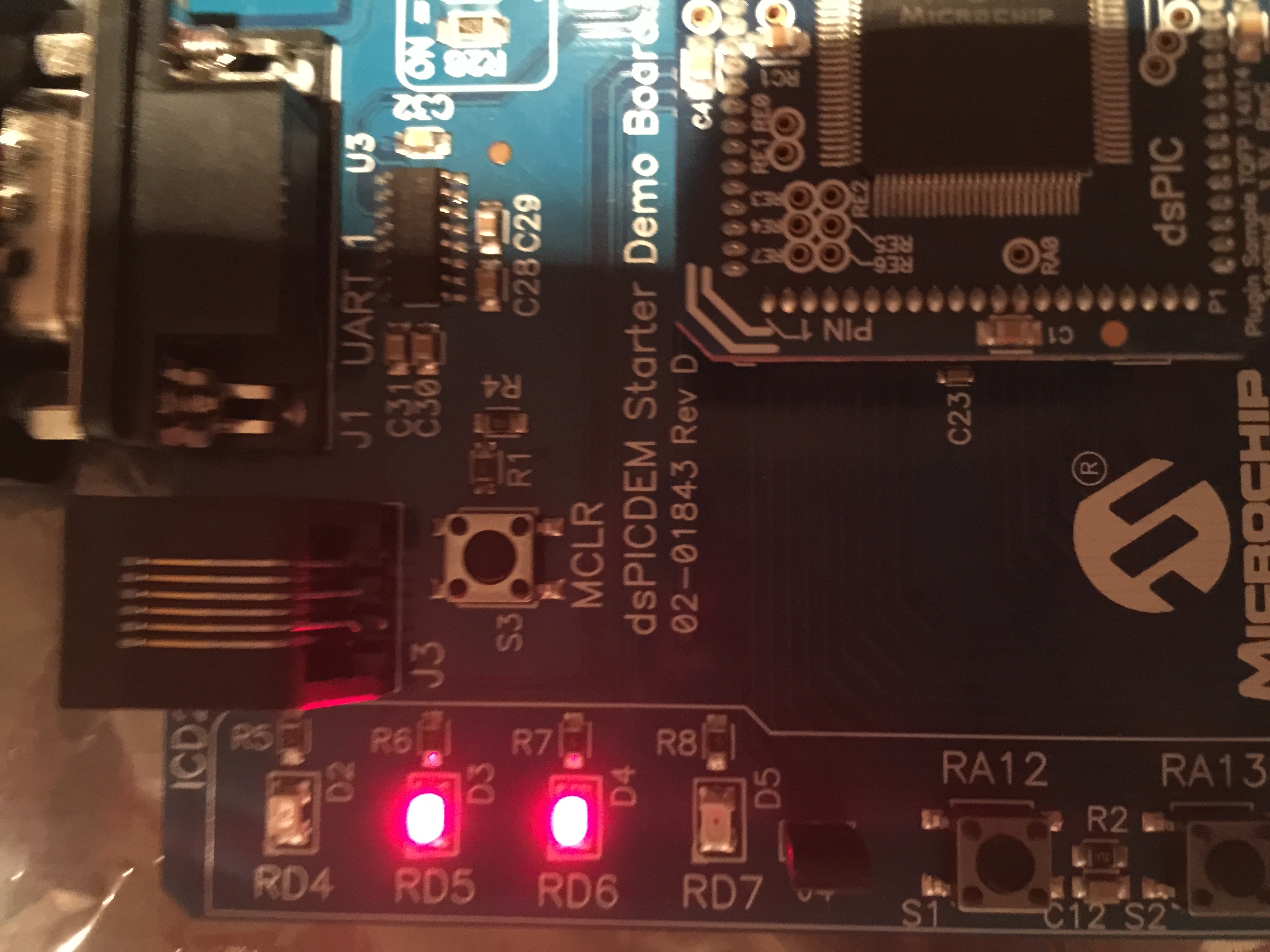 7
Programming - LabVIEW
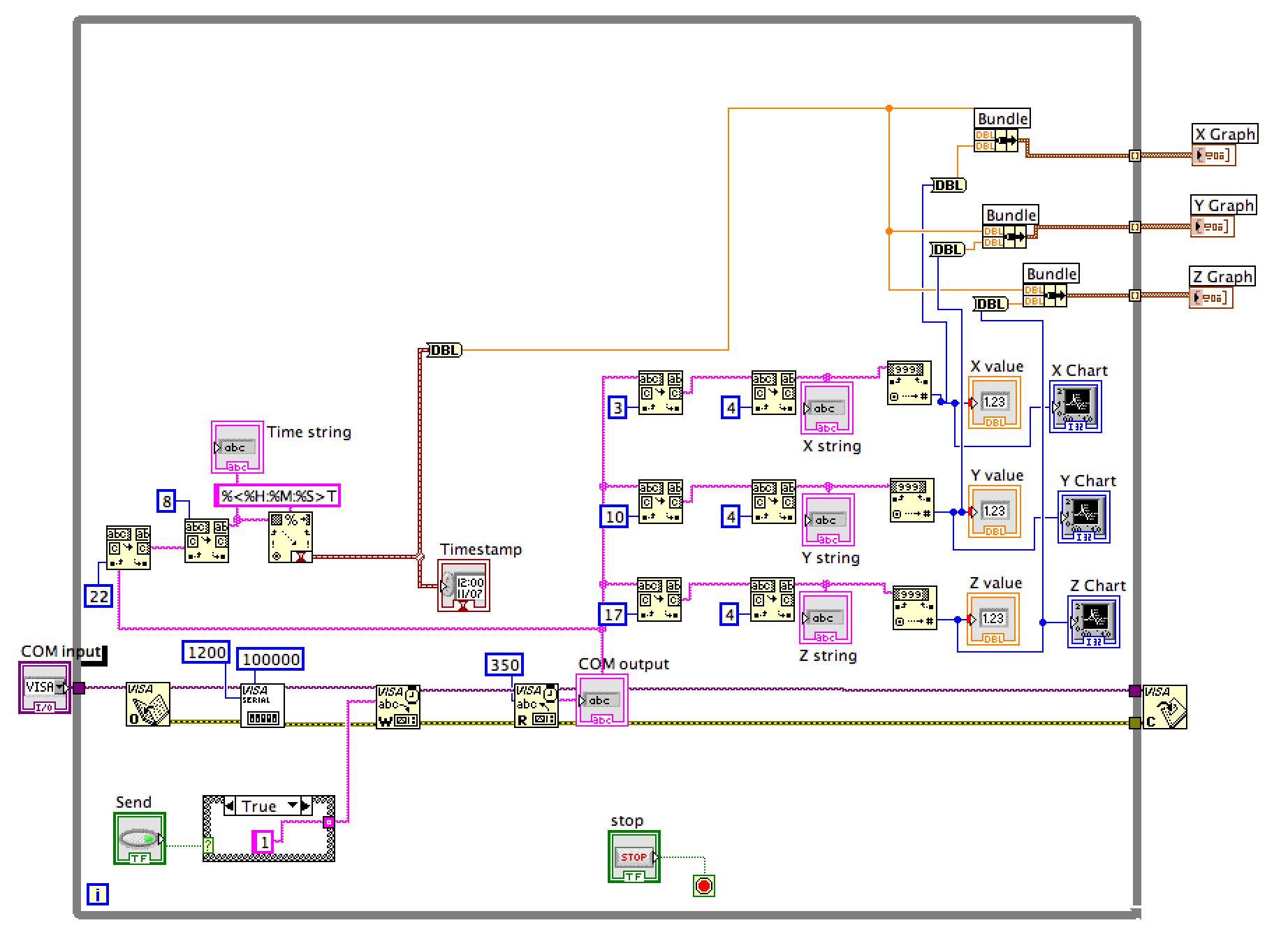 8
Programming - LabVIEW
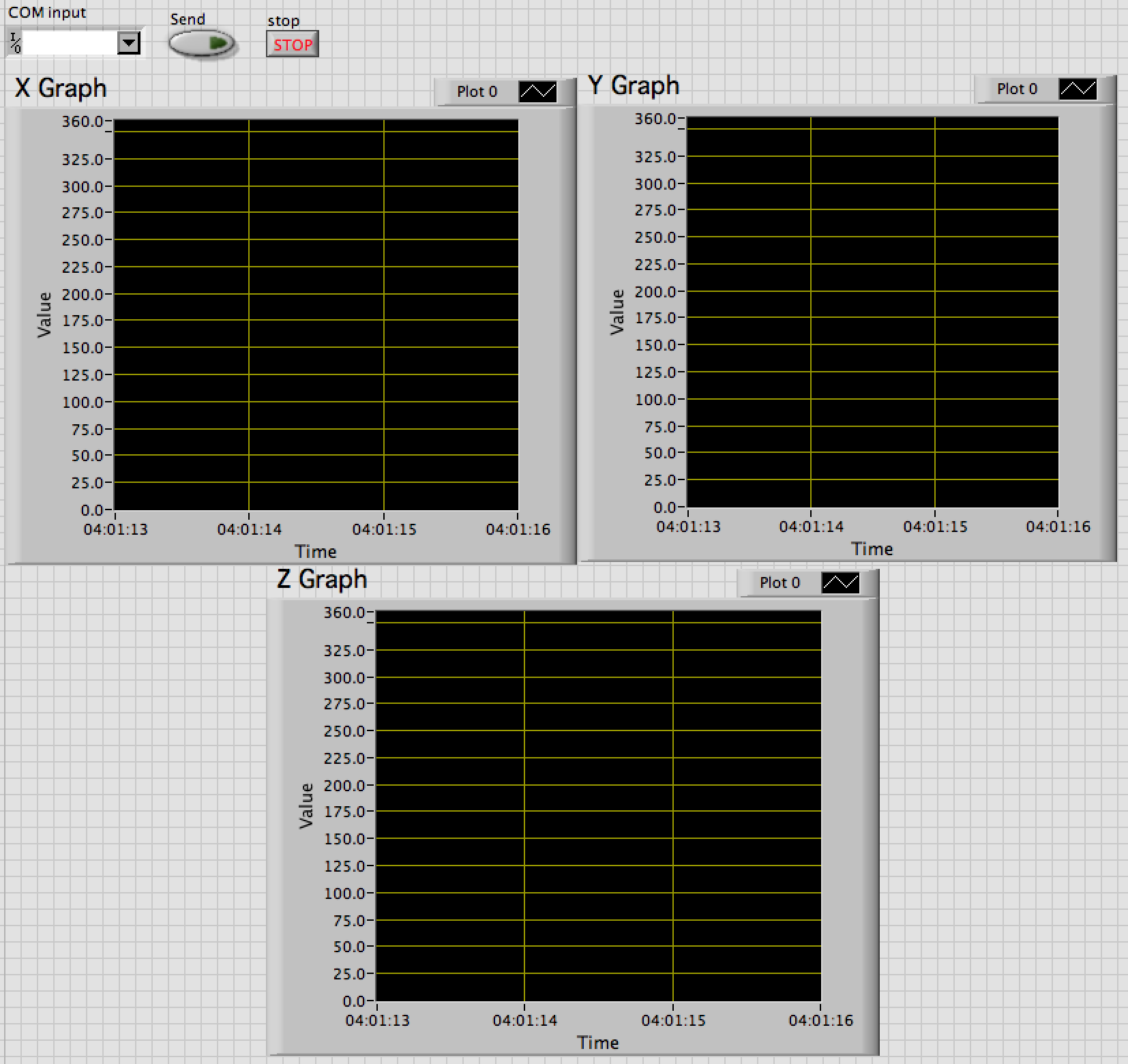 9
Progress & Plans - Faisal
Accomplishments:
Code for ADC initialization of multiple channels to get Three Readings from the Accelerometer.
Send routine to perform calculations on the data points and send through RS-232. (interrupt Based)
Saving data points in the processors Data Space. 
Used Buttons in order to Start/Stop and Send, but decided to go with another approach.
UART RS-232 is now configured to receive/send to be able to send data upon request.
Current Progress: 
Currently working on the Threshold(); functionality.
Get Displacement/RPM from accelerometer values.
Future Plans:
Multiple operating modes.
Test the overall code on the PCB.
Issue a specification list for the Final Design.
10
Programming – Flow Chart
Start
Initialize
Time<x?
True
False
Read ADC Data
Read ADC Data
Stop ADC
Yes
UART Rx?
No
Initiate UART Tx transmission
Perform Calculations
Perform Calculations
Store in Memory
Over threshold?
Figure 3
11
Yes
No
No
Yes
UART Rx?
Programming – Call Graph
Initialize_RTC()
main()
Initialize_ADC()
Initialize_UART()
ReadADC()
SendUART()
SaveADC()
ReceiveUART()
LED()
Delay()
Mode()
Calculate()
Buttons()
12
Figure 4
Saving the data
Saving up to 2550 readings.
Each reading includes:
accelerometer value (X,Y,Z).
Time Stamp (Hour, Minute, Second). 
Stops when UART Rx interrupt is initiated or after a certain time
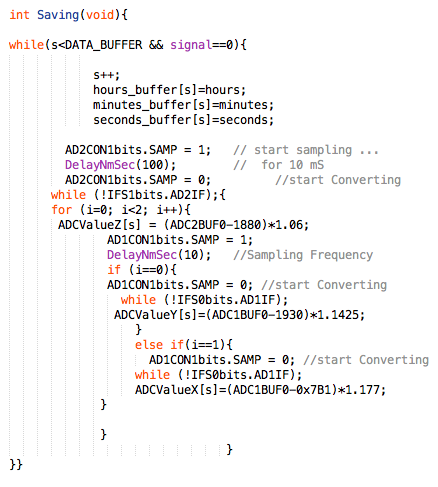 13
UART RS-232 Functions:
Interrupt based routine to both send and receive characters from/to Labview.
Can be used to Stop and Send. (Eliminating the need for buttons)
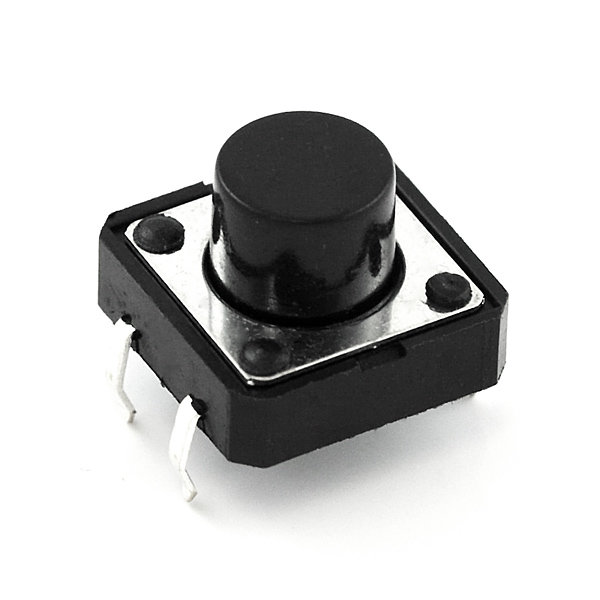 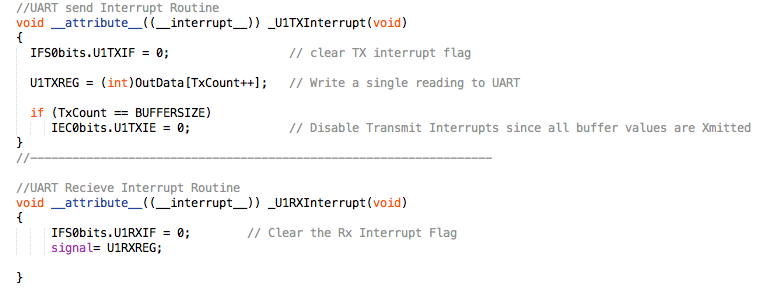 14
Current and future work
Currently working on a Threshold function.
Adding Rotations and Displacement as possible outcomes.
Implement multiple operating modes.
Table 1: Brief overview of the different modes of our project
15
Progress & Plans - Yasmin
Achievements:
Components List
PCB Schematic Design(Eagle)
Challenges:
Finding appropriate components
Errors in Schematic design  
Future work:
Testing the PCB and soldering
Plastic Housing
16
Components
17
Schematics – Progress
Table 2: Components to be built
18
Schematic
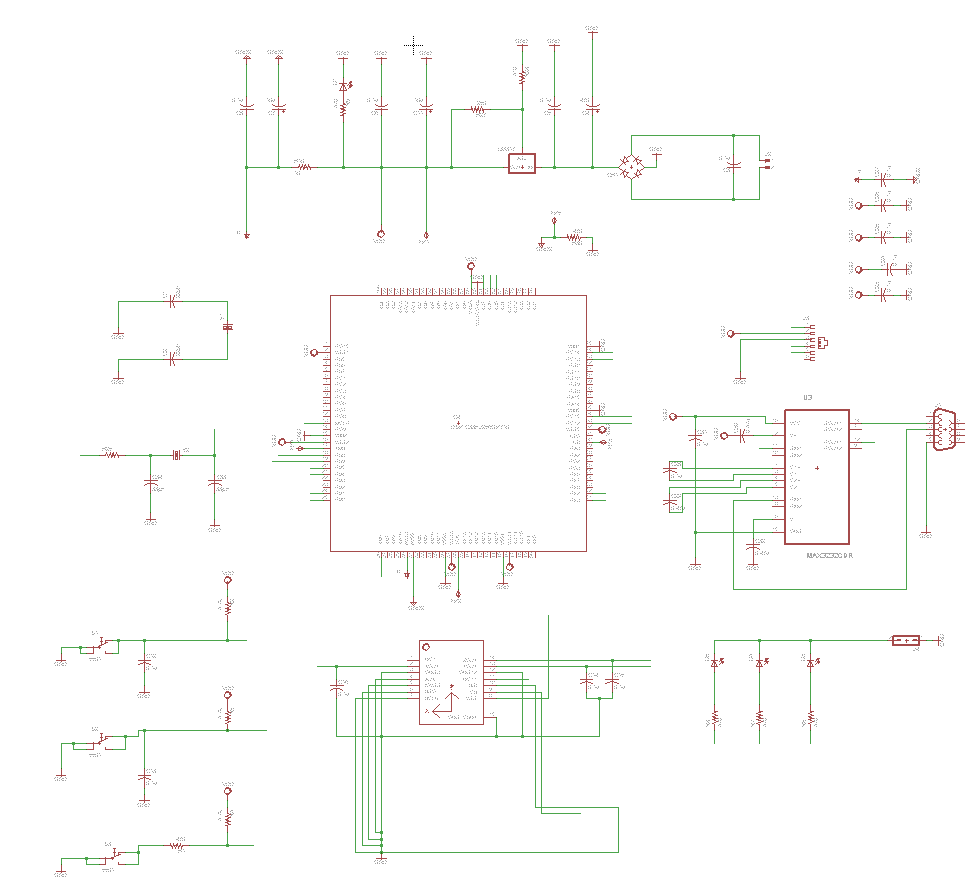 19
Schematics – Serial port
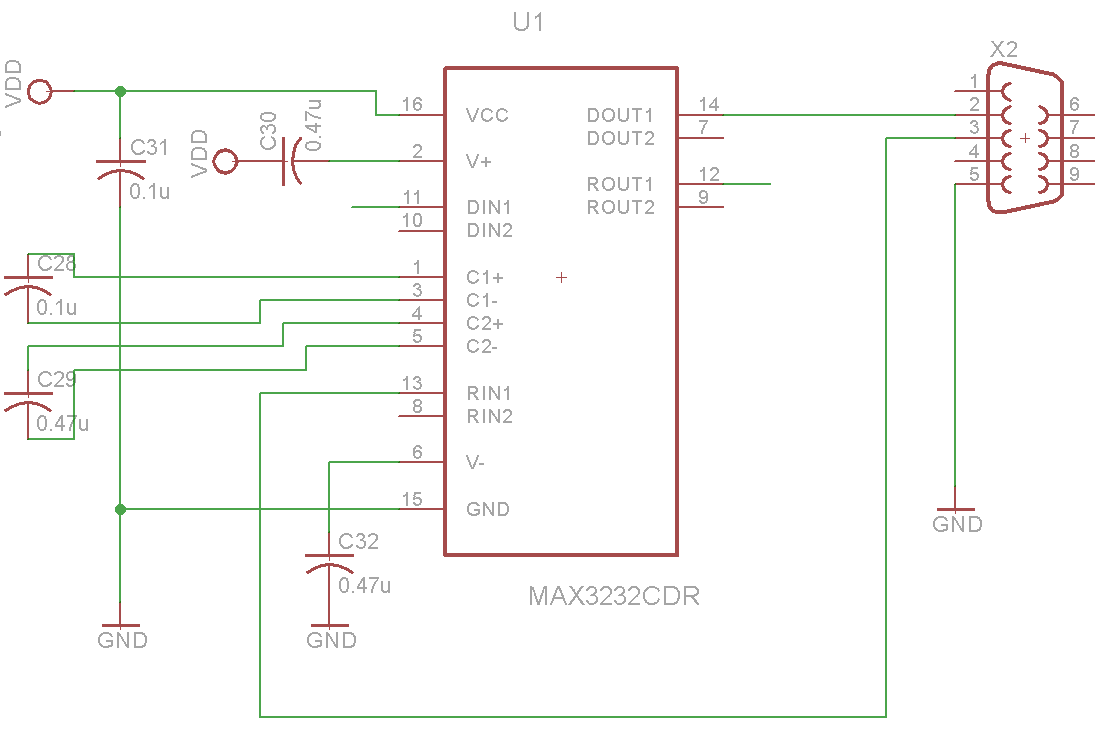 20
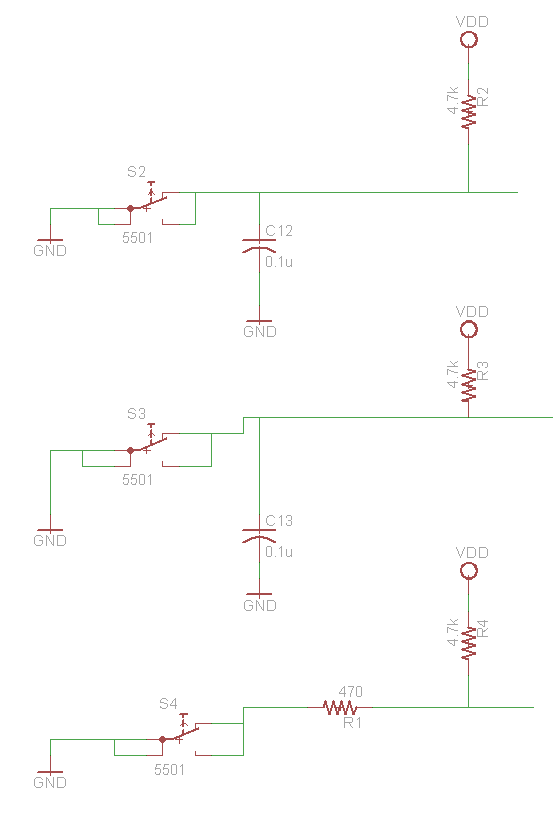 Schematics – Push Buttons
21
Schematics - Connector
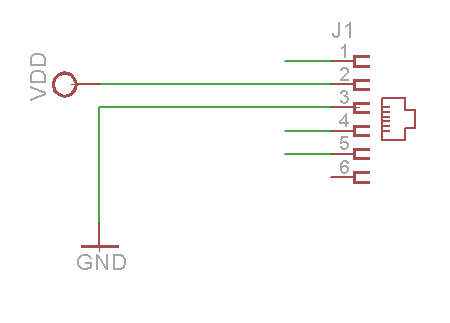 22
Schematics – LED
23
Schematics –Accelerometer
24
Schematics – Processor
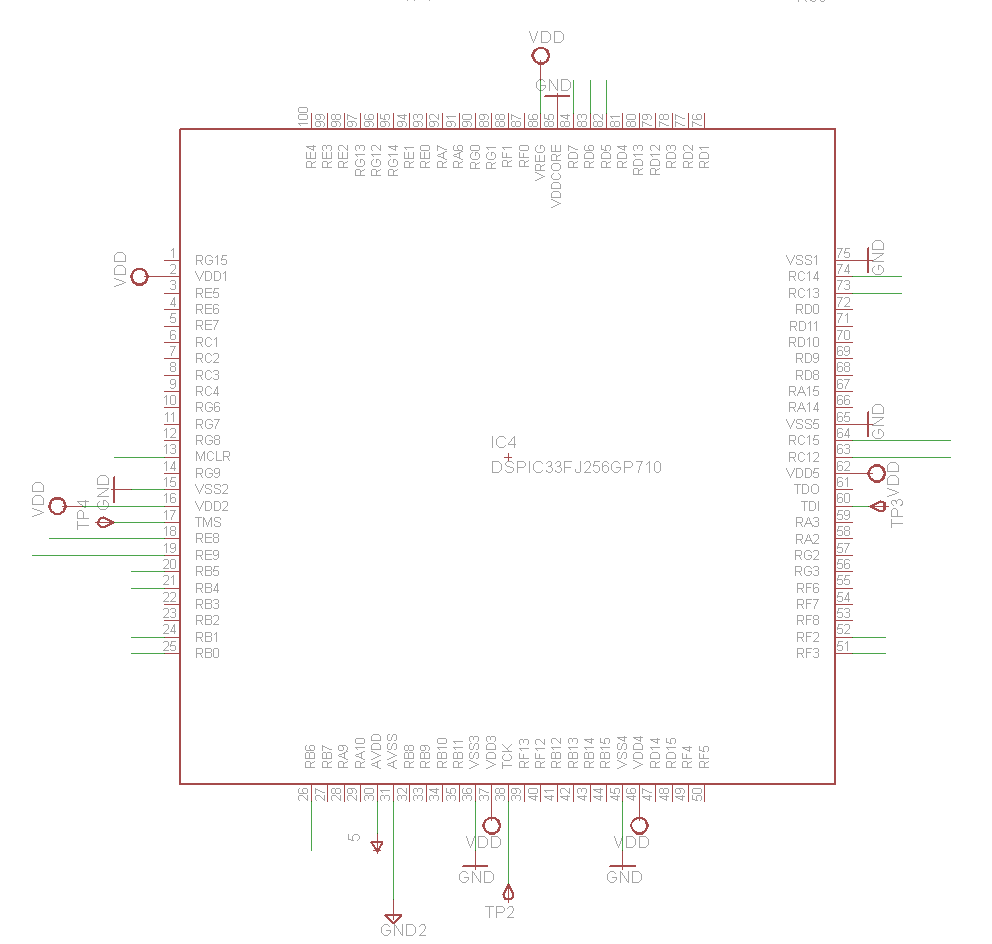 25
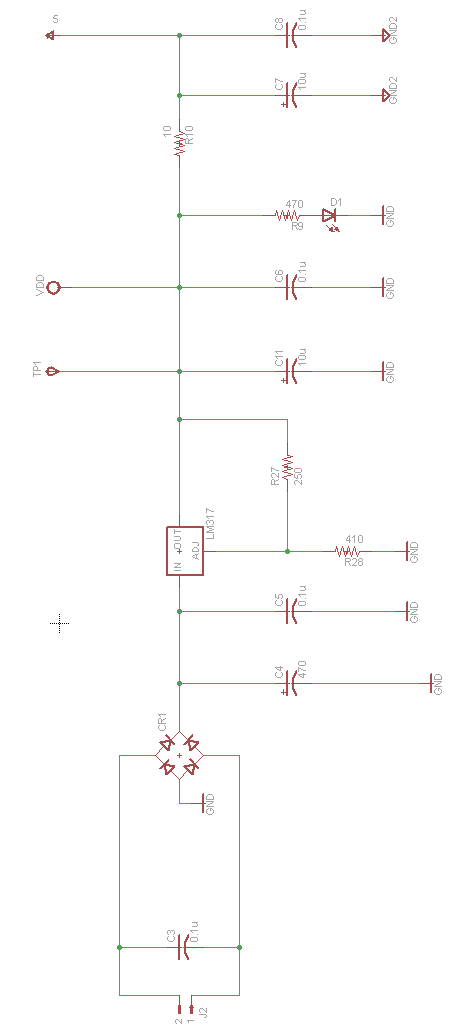 Schematics – Power Supply
26
Schematics – Oscillators
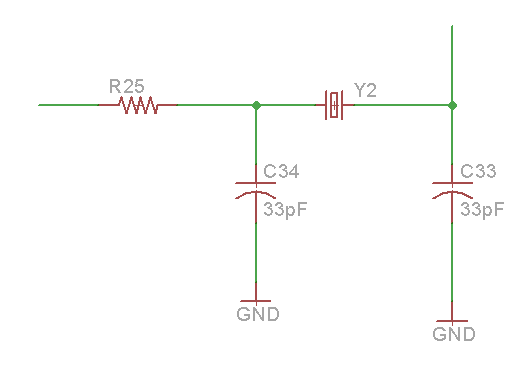 27
PCB layout
28
Processor and Power supply
29
Accelerometer
30
Connectors
31
Switches and LEDs
32
Timeline
33
Progress & Plans - Mohammed
Achievements:
Designing a new PCB that has a built in accelerometer
Creating a layout for the PCB and routing the wires

Challenges:
Searching and adding libraries that has the specific components needed for the PCB
Positioning the PCB layout parts
Routing the wires in shortest and non-overlapping paths

Current Progress: 
Separating component parts into many boards.

Future work:
Add more sensors in the PCB for our data logger
Reduce the size of the PCB
Improve power efficiency by adding Buck convertor
34
Conclusion
Logging Data

Design PCB and program it

Casing
35
References
http://m.c.lnkd.licdn.com/
http://www.logwell.com/capabilities/
36
Thank you for listening!
Any questions?
37